Kingdon of Saudi Arabia
Prince Sattam bin Abdulaziz University
College of Engineering
Mechanical Engineering Department
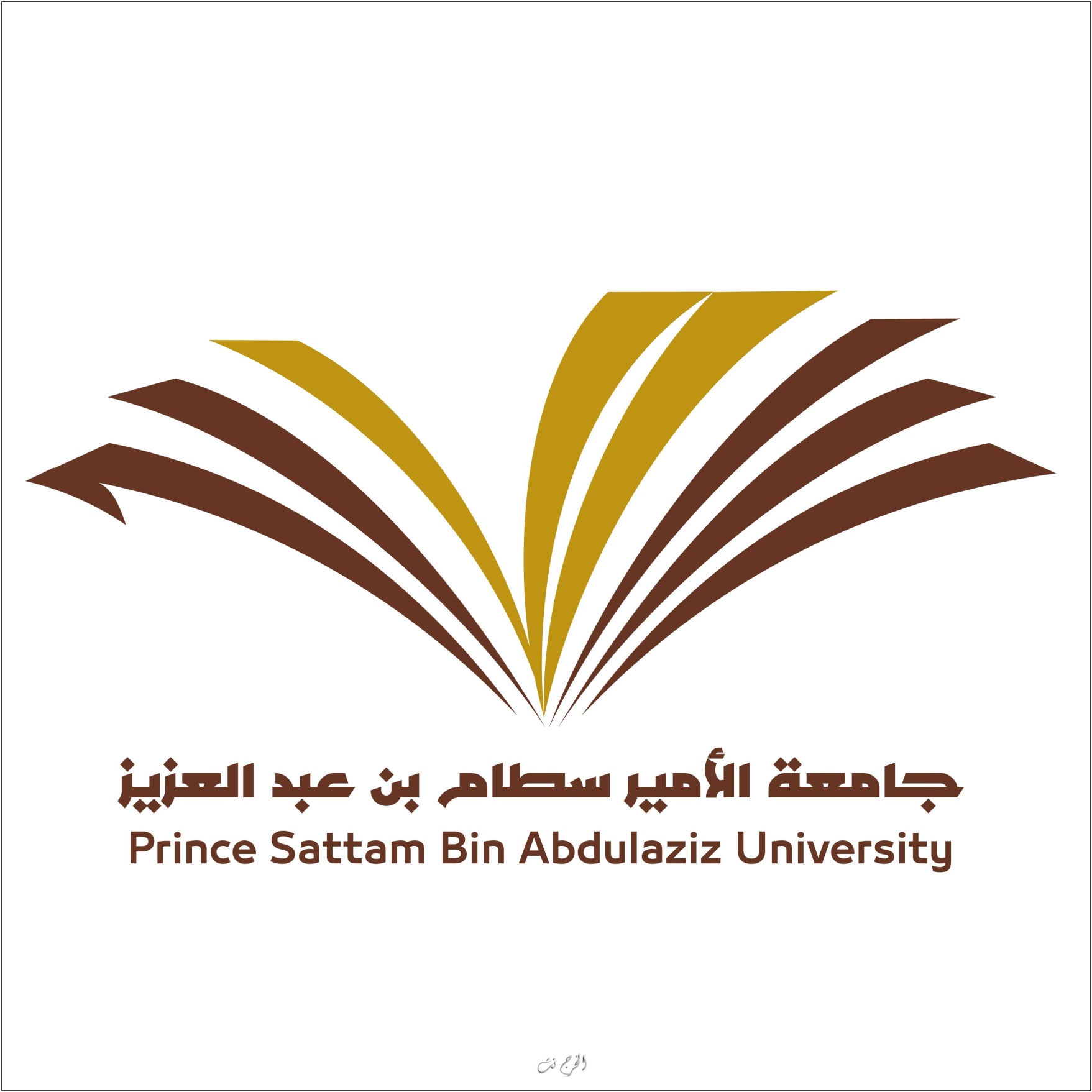 Morphology, Mechanical Properties and Corrosion of ATIG Dissimilar Mild Steel- Austenitic Stainless Steel316L Welds Study 
Students :
Mohammed Salman Aldreham , Mohammed Saleh  Alharbi  , Nasser Abdulaziz Alsunaid 
Supervised by :
Dr.Kamel Touileb,  Dr.RachidDjoudjou,  Dr. AbousoufianeOuis, Eng.. AbdejlilHedhibi
2st  Semester  2020/2021
ABSTRACT
Materials & welding parameters
Hardness test
The TIG-method is characterized by its high quality weld metal deposits, and great precision. The maximum depth penetration can be achieved in single pass is up to 3mm thickness. ATIG (Activating tungsten inert gas) welding is a technical which offers advantages in comparison to conventional TIG (Tungsten inert gas) welding process such as high depth penetration achieved in single pass, no edge preparation, low energy consumes and low cost. The deep penetrated welds in ATIG are related to the surfactant elements in activating flux paste deposited before welding. Recently, dissimilar metal combination increasingly used in many industrial fields like power plant, petrochemical, nuclear and shipbuilding sectors, mainly due to advantages linked to cost/property ratio. This project has been conducted on dissimilar ATIG and TIG welding of mild steel and austenitic 316L stainless steel. 
Keywords: Dissimilar ATIG Welding, Stainless steel, Mild steel, Activating
flux, Design of experiment, Micro-hardness test, Tensile test, Impact test,
Corrosion.
Table.1: Chemical composition of 316L stainless steel
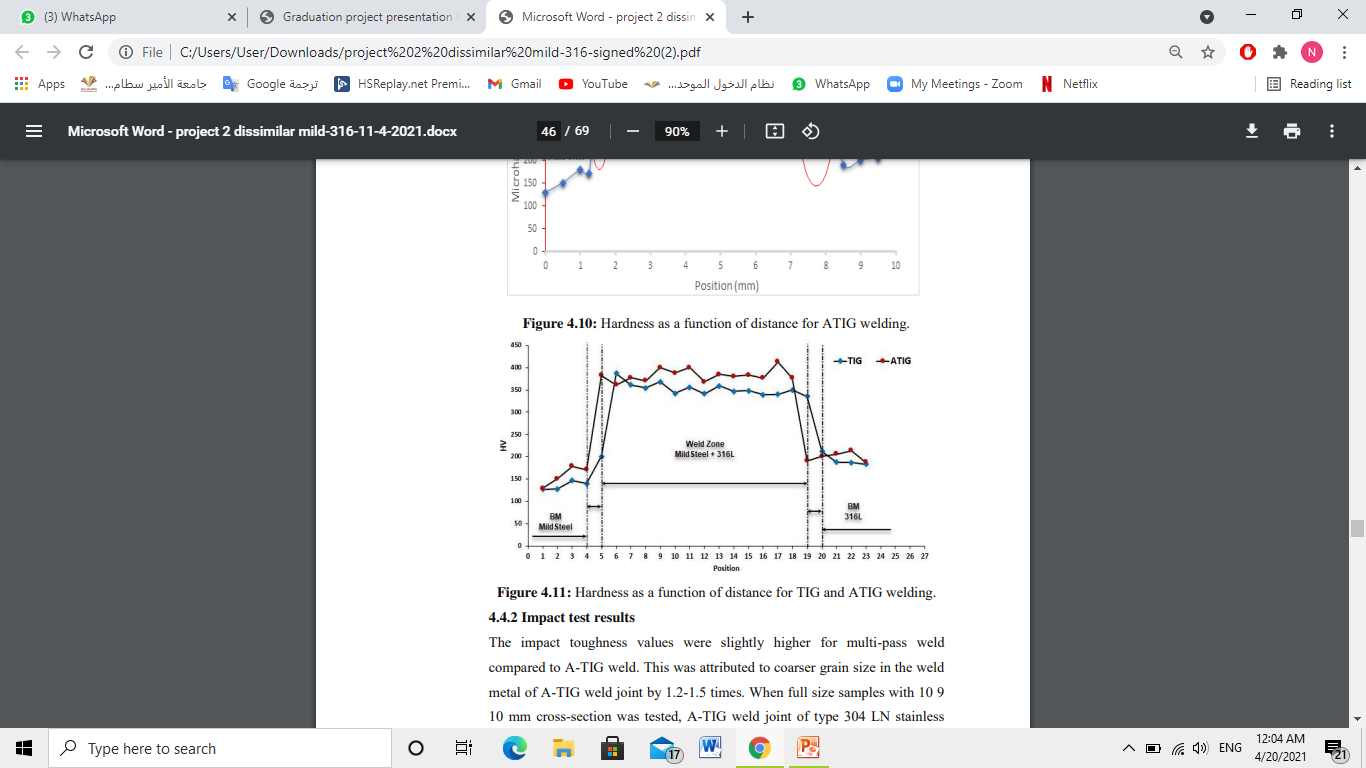 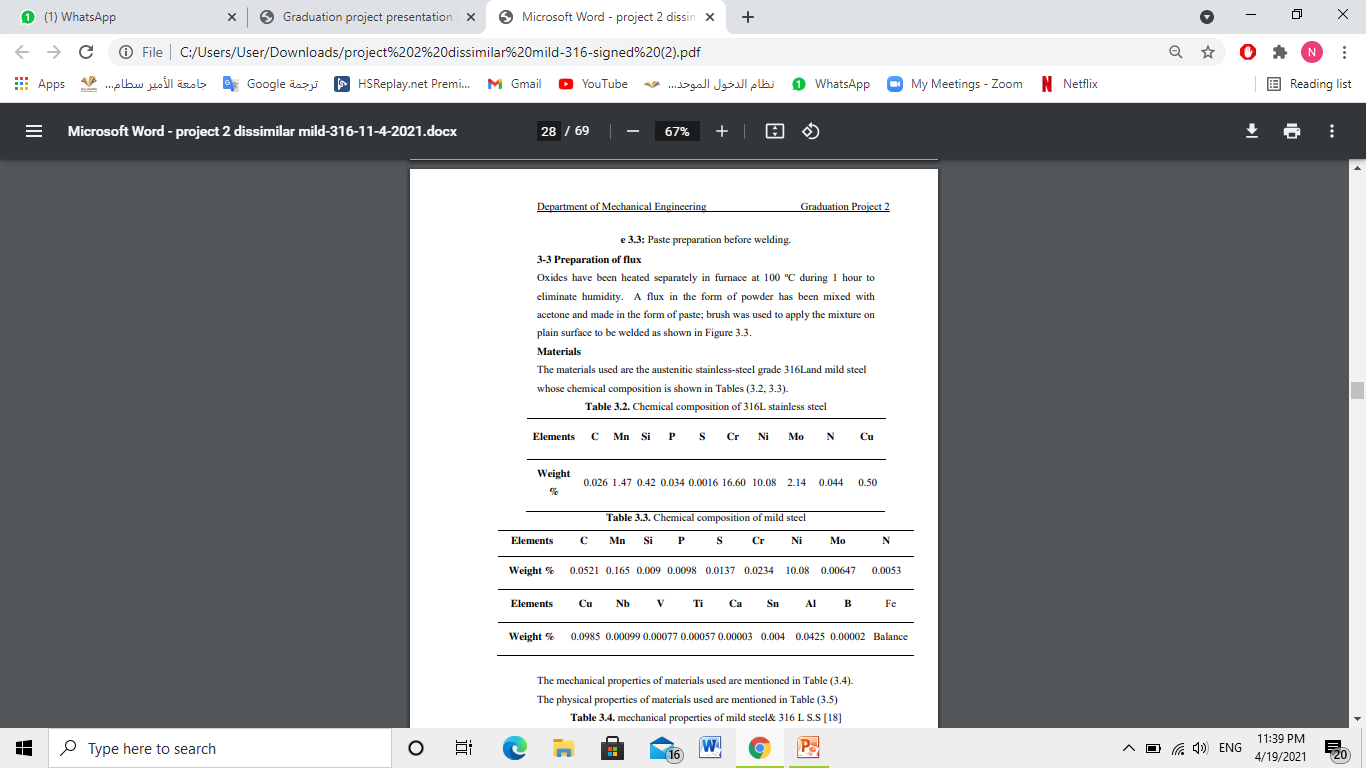 Table 2 : The chemical composition of mild steel
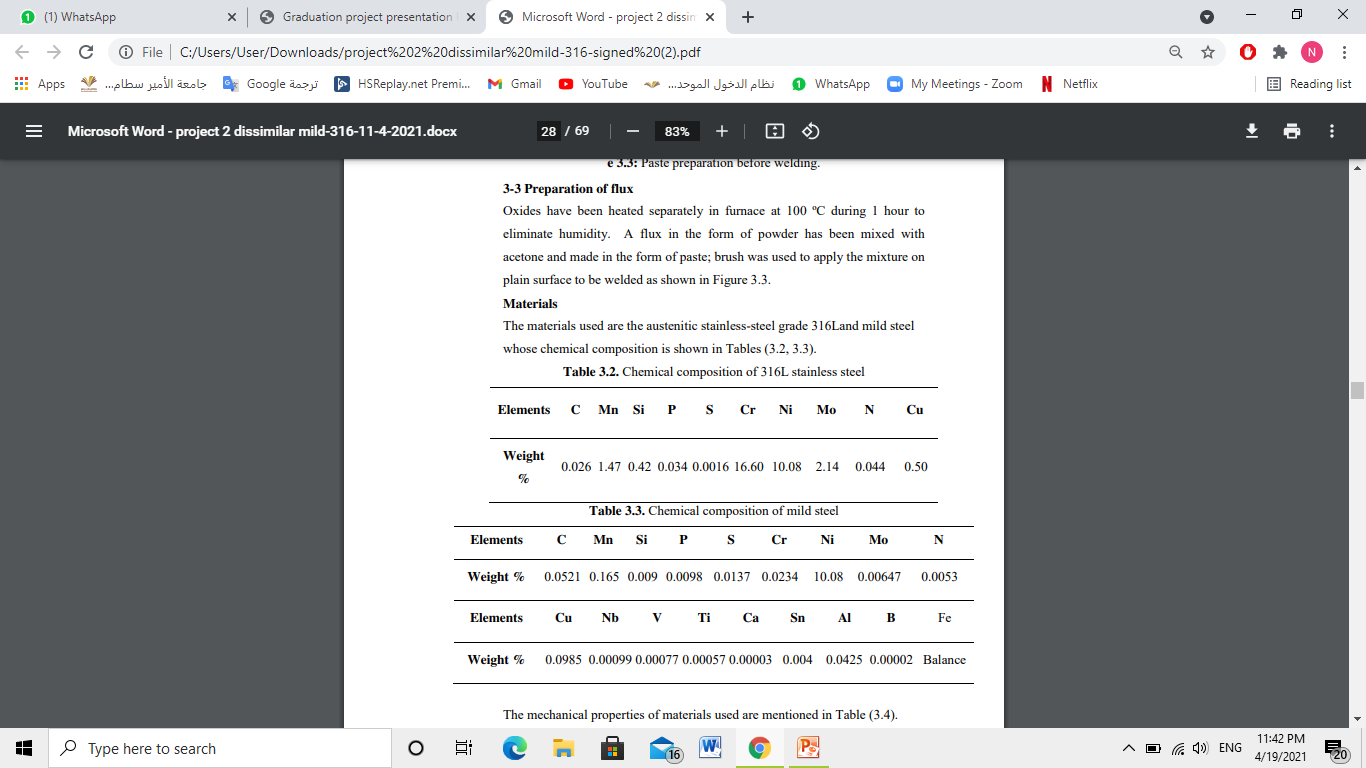 Figure 2: Hardness as a function of distance for TIG and ATIG welding..
Impact test
The Charpy impact test is conducted according to 
the standard "ASTM E92-82"
Table 5:  Result of Impact test
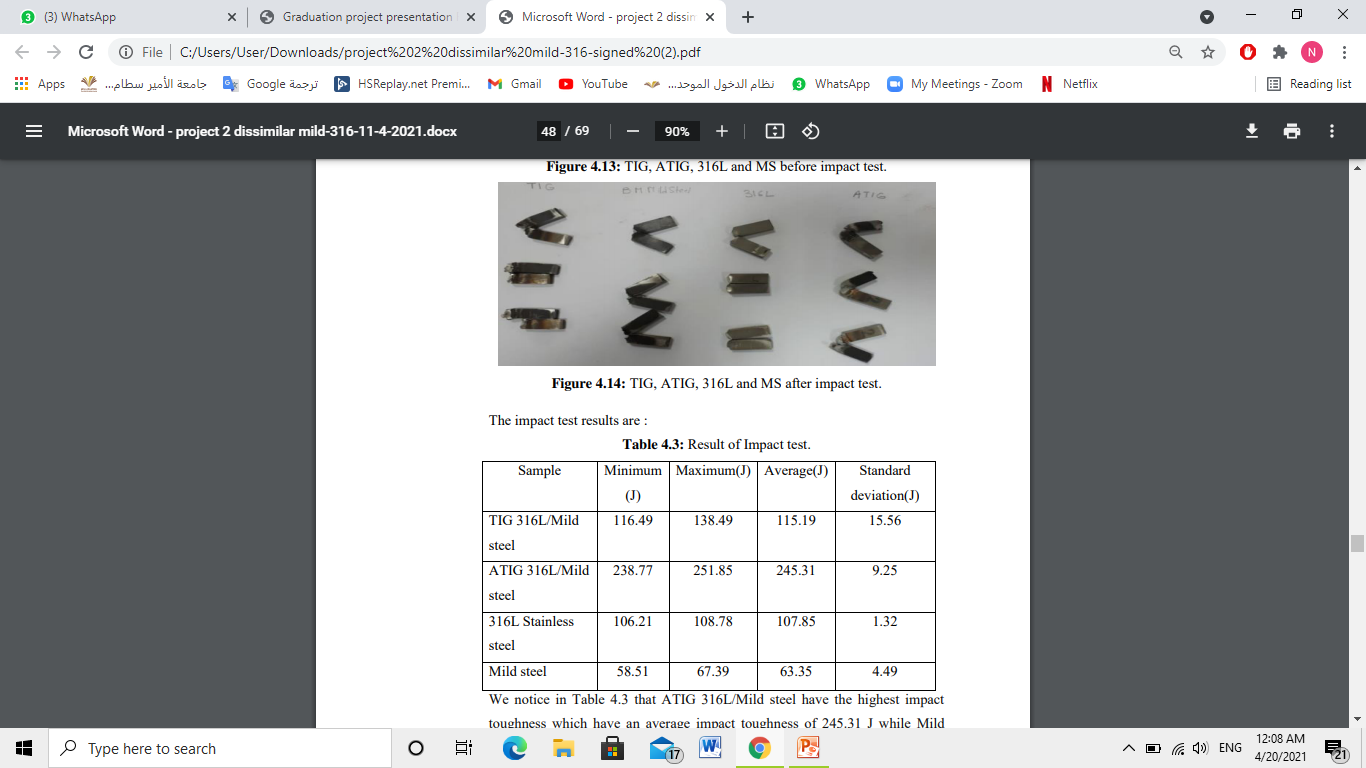 Table 3: welding parameters
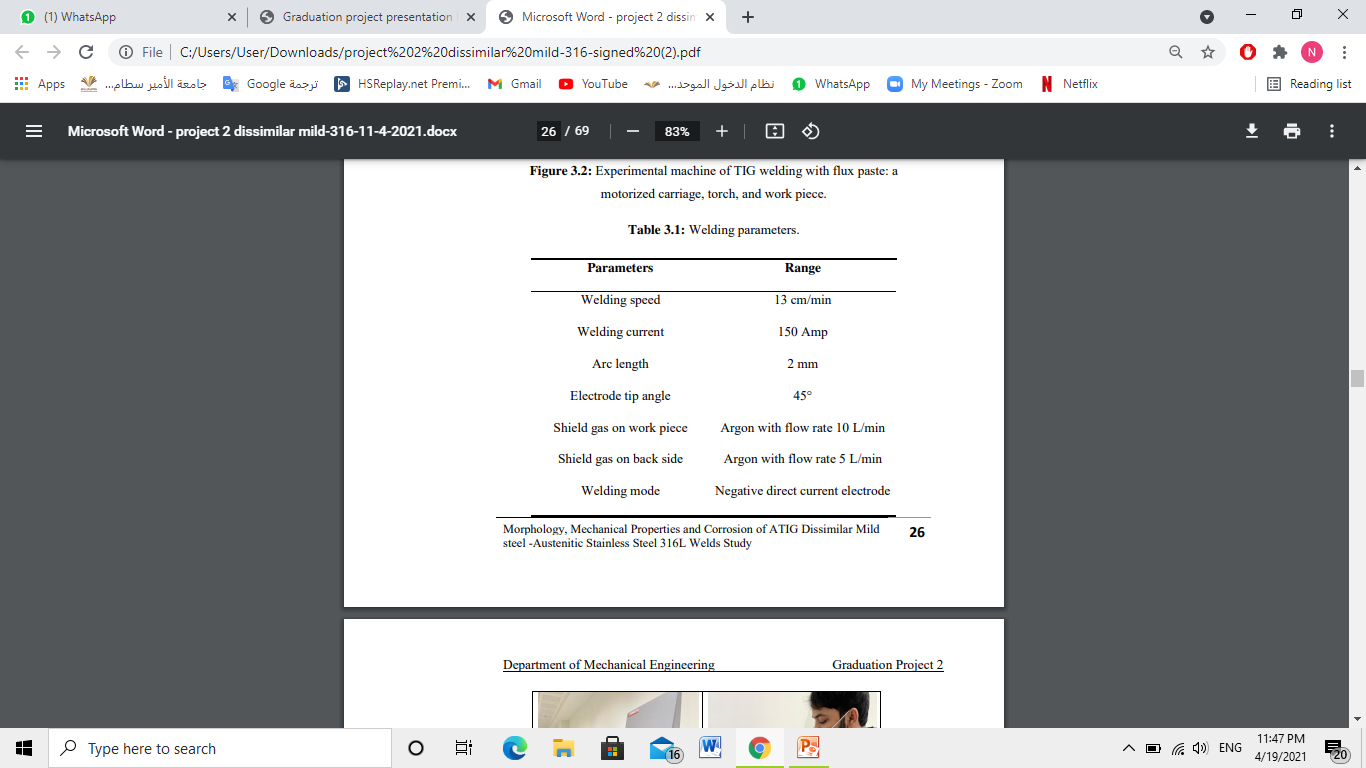 Corrosion test
Corrosion tests has been conducted according to 
as ASTM G48 Method A
OBJECTIVES
Table 6: Corrosion test results after 72 hours
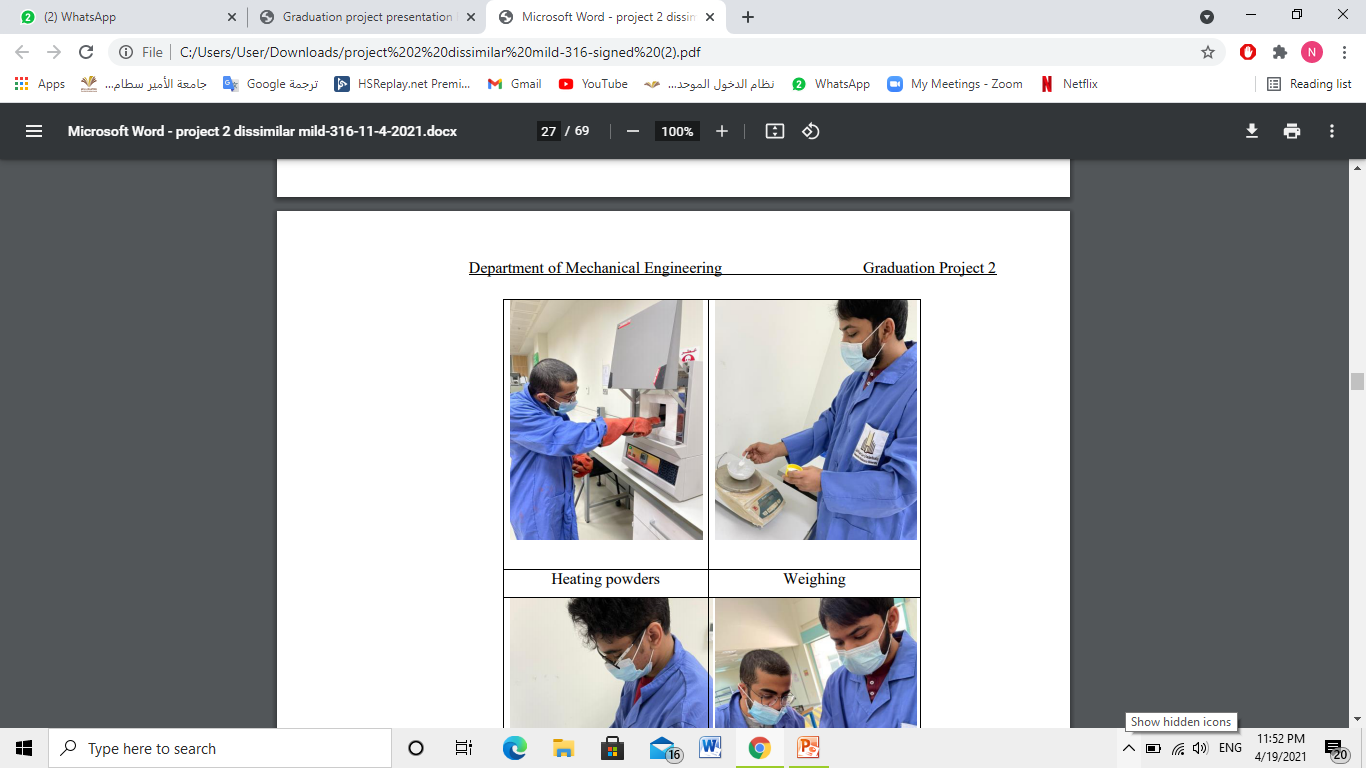 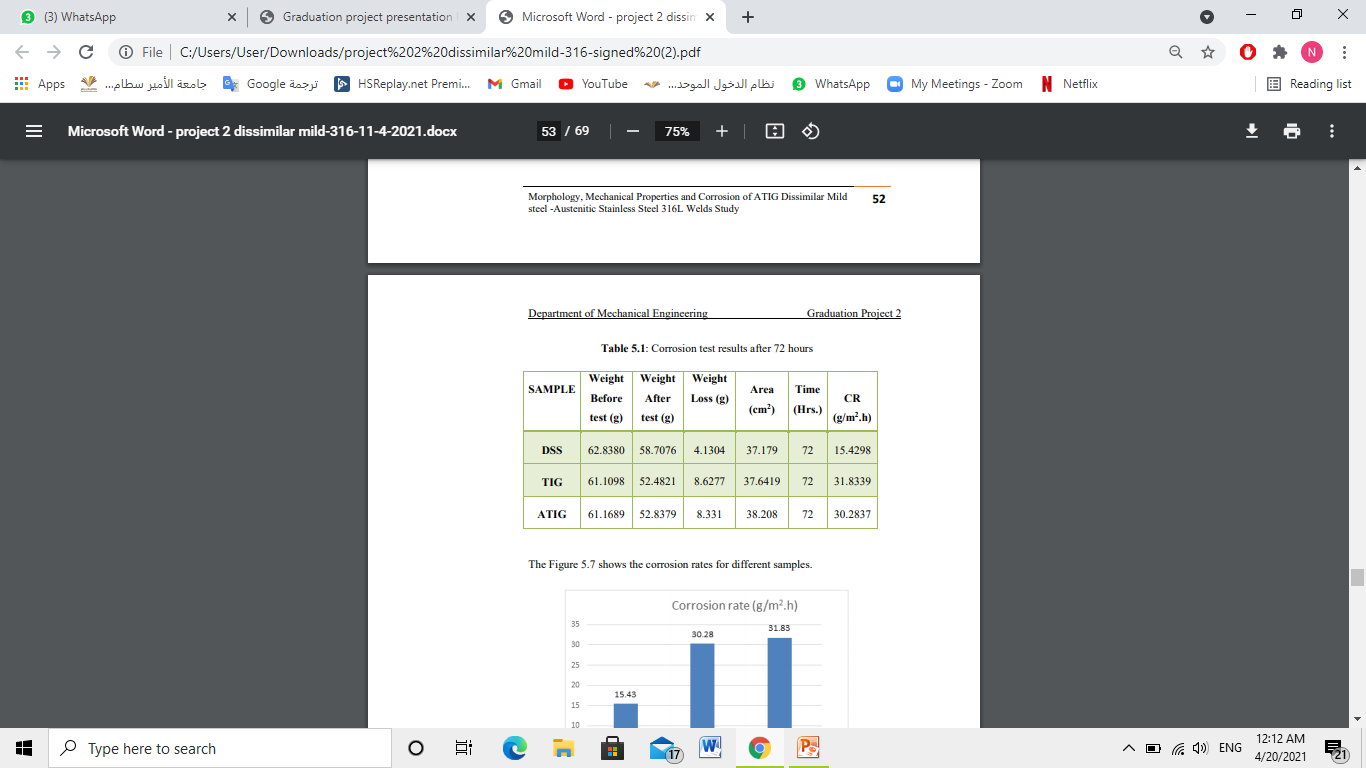 - Elaborate flux to weld dissimilar austenitic 316L
and mild steel.
- Compare between dissimilar ATIG weld aspect
and dissimilar TIG weld aspect.
- Compare between mechanical properties of
dissimilar ATIG weld and dissimilar TIG weld.
- Compare between corrosion resistance of
dissimilar ATIG weld and dissimilar TIG weld.
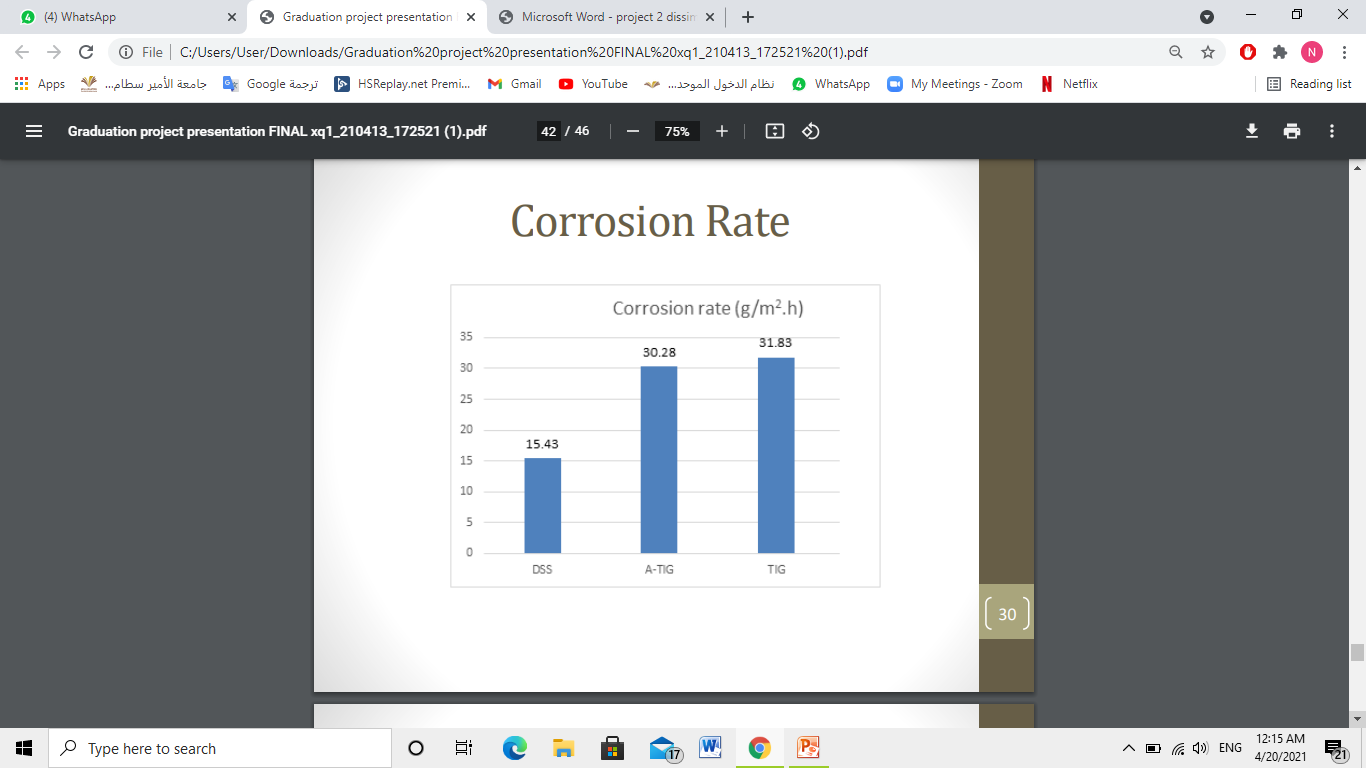 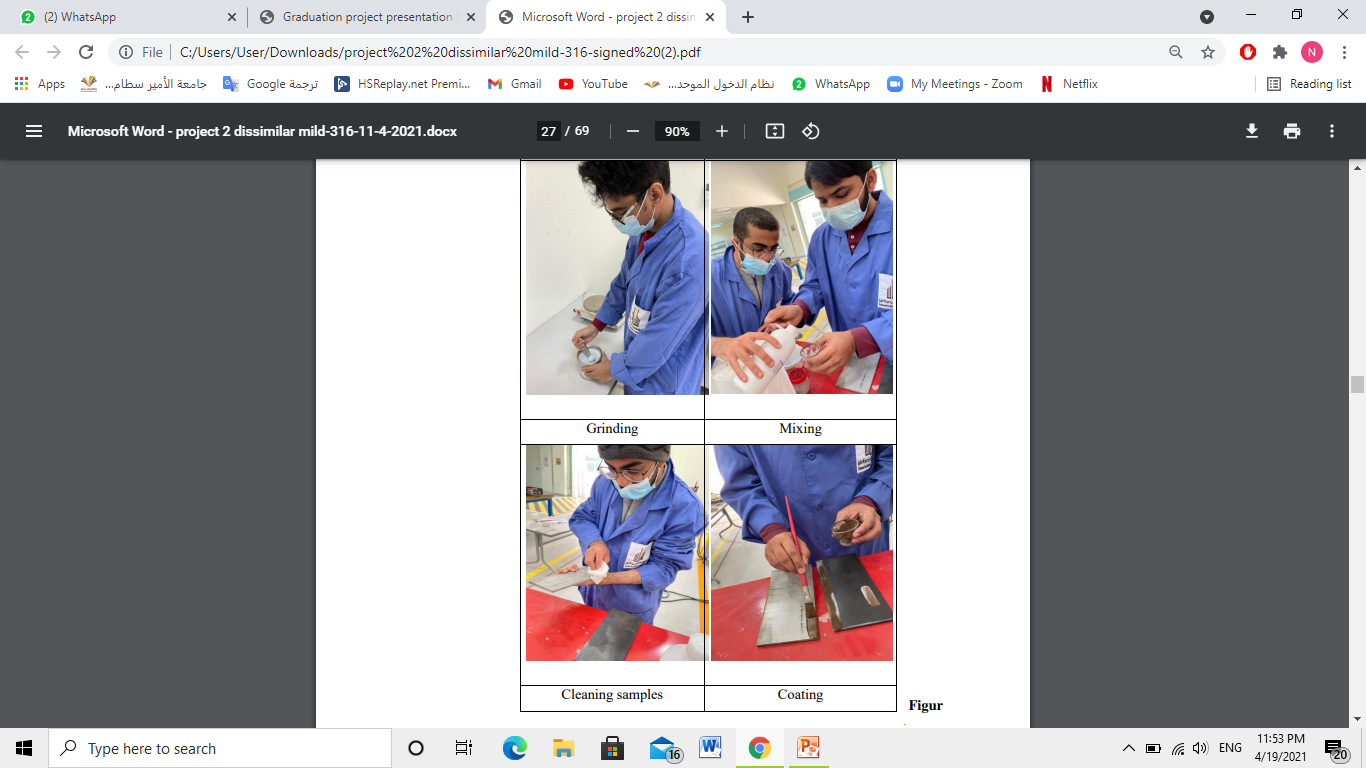 CONSTRAINTS
Our study take in consideration the following constraints:
 Safety
 Environment
 Economic
Figure 3: Corrosion rate(g/m2 .h).
Experimental work
CONCLUSION
This Experimental work investigates the dissimilar metal welding between 316L stainless steel and mild steel using the TIG and ATIG processes. In this chapter, experimental work is focused on comparison of weld depth (D) and weld ratio (R) between TIG and ATIG welds. First, eight oxides are tested, and eight weld lines were performed. Three oxides which give high depth of penetration were selected. In second step, mixing design of experiment method is used to get the optimal combination from the selected oxides. Finally, conventional TIG weld line and another with ATIG technic are carried out.
-The optimum flux combination is composed by 82% SiO2 + 13% Cr2O3 + 5% Fe2O3 .

-The depth of ATIG weld is increased by 2.3 times in
     comparison of TIG weld.

-The ratio of ATIG weld is increased by 5 times in comparison of TIG weld.

-ATIG has a positive contribution on the mechanical properties (hardness and impact) regarding TIG process.

-The weight loss measurements show that pitting            corrosion resistance of the ATIG is greater than TIG     sample.
Figure 1: flux preparation before welding
.
Results
Table 4: Dissimilar weldment bead profiles data of TIG and ATIG
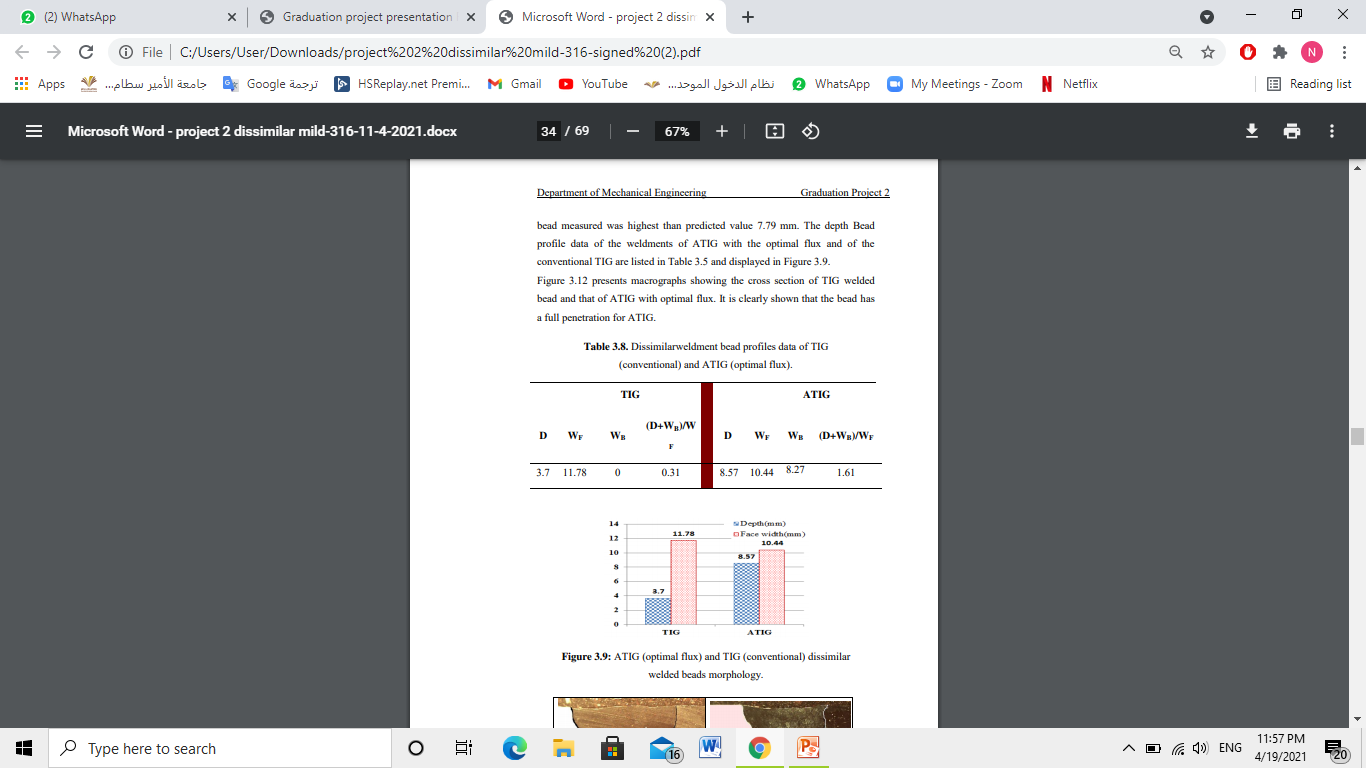